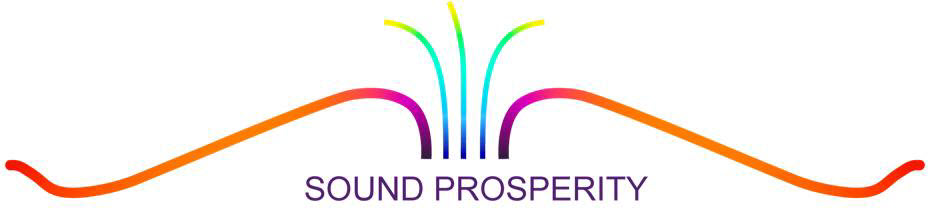 04. Political Parties = Community Interests Circles
Each City Circle should be represented by each of the Community Interests Circles (CIC), just as each of the Community Interests are also represented in the CountrY-, the Continent-, and of course the Anchor circle by the SEVEN CIC-reps.
Political party = Community Interest Circle (CIC)
Just as you would join a political party, which would represent what you want for your life, you now focus on ONE Community Interest (CIC) that is important to you.
This CIC should be represented in your City, your Country, the Continent, and the Anchor Circle.
It IS possible to fund one of your CIC’s with SPURT, never a person, but the goal.
Political parties often offer many different subjects they stand for, but to get votes they divide their attention and cannot hold what they promise.
That is why our seven reps are focused on just ONE subject. And ALL seven CIC-Reps focus on support of women and children.
Health, Wealth, SPORT
Home Affairs
Education, Research
Agriculture
Business, Finance
Environment, Energy, Transport
Foreign Affairs
What ARE CIC-Reps? Focussed members on one of the Social aspects of humankind.
The SEVEN Union Councillors of the Anchor CircleThree women, three men and one representer of the youngster
The president is elected for a one-year term of office and is regarded that time as «Primus inter pares», first among equals.
System of rotation, whereby the longest-standing member of the council becomes the vice president of the Union Council and then one year later the president of Sound Prosperity. (We start with the oldest person in the Anchor Circle.)
No concentration of power.
To avoid concentration of too much power in too few hands, and certainly too many executive powers in the hands of one person, the community presidency was shaped accordingly and the term of office limited to one year.
The Union Council will be chosen out of the CIC’s of the Continent and Country Circles.
Each of the Countries can send their elected CIC-Rep to become a Union Council Member.
Just as each City can choose the Country Union Council.
Just as each community can choose the City Union Council.
The function of the Union Councillor, (CIC representer in the Union Council) will be offered to the member associated the best with the CIC it represents but is in fact the manager and has the CIC representatives in each country to fulfill the tasks.
Position of the CIC-Reps, in connection to the Community Interest Circle
Youngsters in Sound Prosperity18 years minimum age for a leader position, but we welcome also younger active guys and galls!